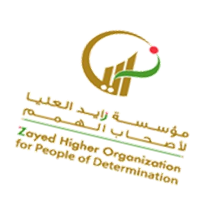 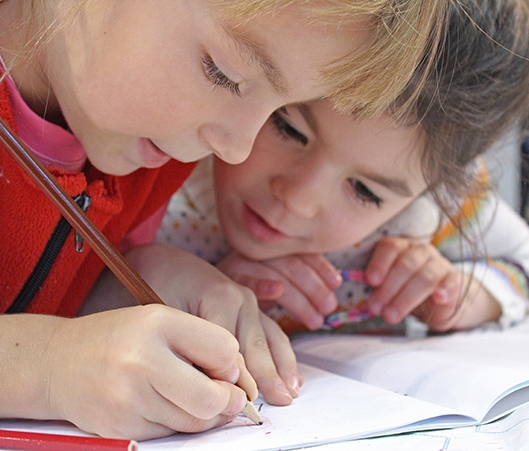 يلتزم بأنظمة المركز أو المدرسة التابع له
مقدم الهدف:أ.إبتسام بامطرف/ أ.احلام الرشيدي/ أ.ميثاء السيد احمد
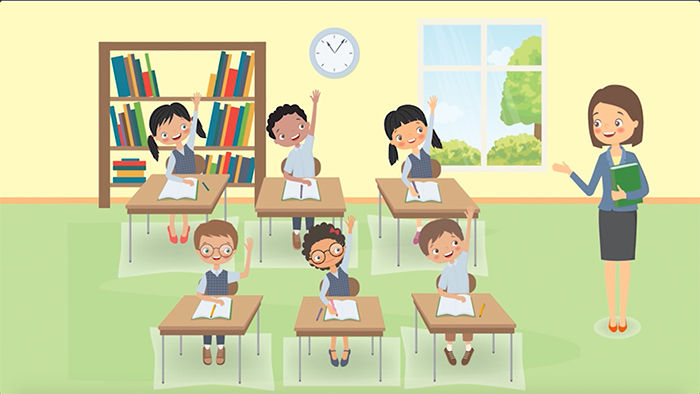 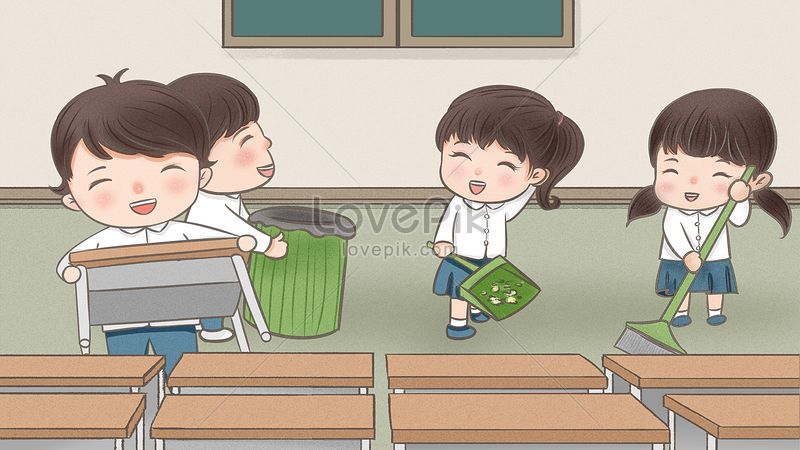 25 January 2021
2
اذكر كيف يجلس الطلاب في الصف ؟
نقاط مهمة في  الحصة الدرسية
تحفيز الطالب على التفاعل مع المعلمة.
 مراعاة الفروق الفردية للحالات وإن تشابهة نسبة الذكاء والتقييم.
إعطاء كل طالب حقه من الحصة .
تقسيم الحصة إلى عمل جماعي وفردي .
يمكن الدمج بين الأساليب لتحقيق أقصى فائدة ممكنة.
 استخدام لعب الأدوار لتحقيق الهدف .
استخدام الدراما في العملية التعليمية  .
25 January 2021
3
قوانين المدرسة
https://www.youtube.com/watch?v=kEMDK9TI6-0
قصة مدرستي في بيتي
https://www.youtube.com/watch?v=j68tbhpl1CU
Understand the Basic School Rules
https://www.youtube.com/watch?v=RyLzsQKFpB0
School Safety Rules
https://www.youtube.com/watch?v=gfUE5ajf-YQ
25 January 2021
4
قوانين الدراسة لأطفال المدرسة
https://www.youtube.com/watch?v=IRw6OlFkt2U
SCHOOL OBJECT
https://www.tinytap.it/activities/g3jdb/play/
25 January 2021
5
الأنشطة الصفية
Rules of the Classroom song
https://www.youtube.com/watch?v=LWq_8Z3RsBw
Virtual Class Rules
https://www.youtube.com/watch?v=z7ymrgPVYwQ
انشودة قوانين المدرسة عن بعد
https://www.youtube.com/watch?v=8foikLgr6V8
Back To School Song
https://www.youtube.com/watch?v=w0AI4s6g49Y
6
التعرف على القوانين التالية
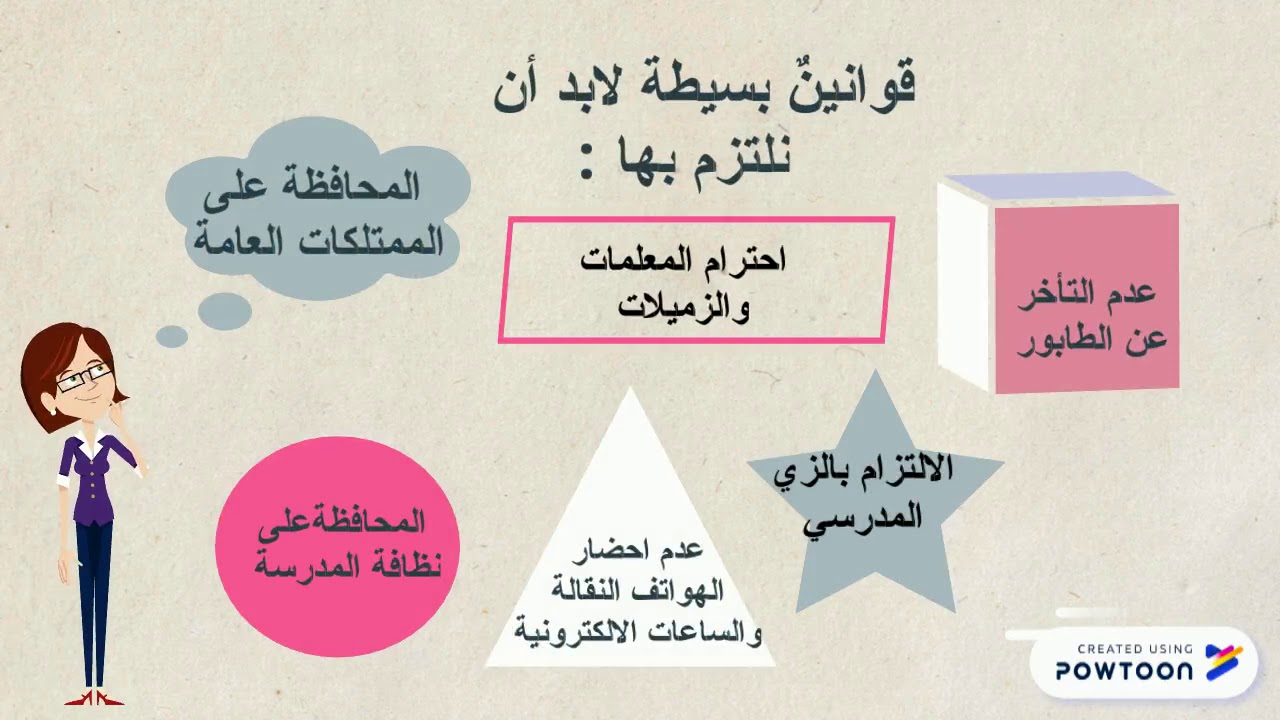 7
مقترح للمعلمة لبعض القوانين
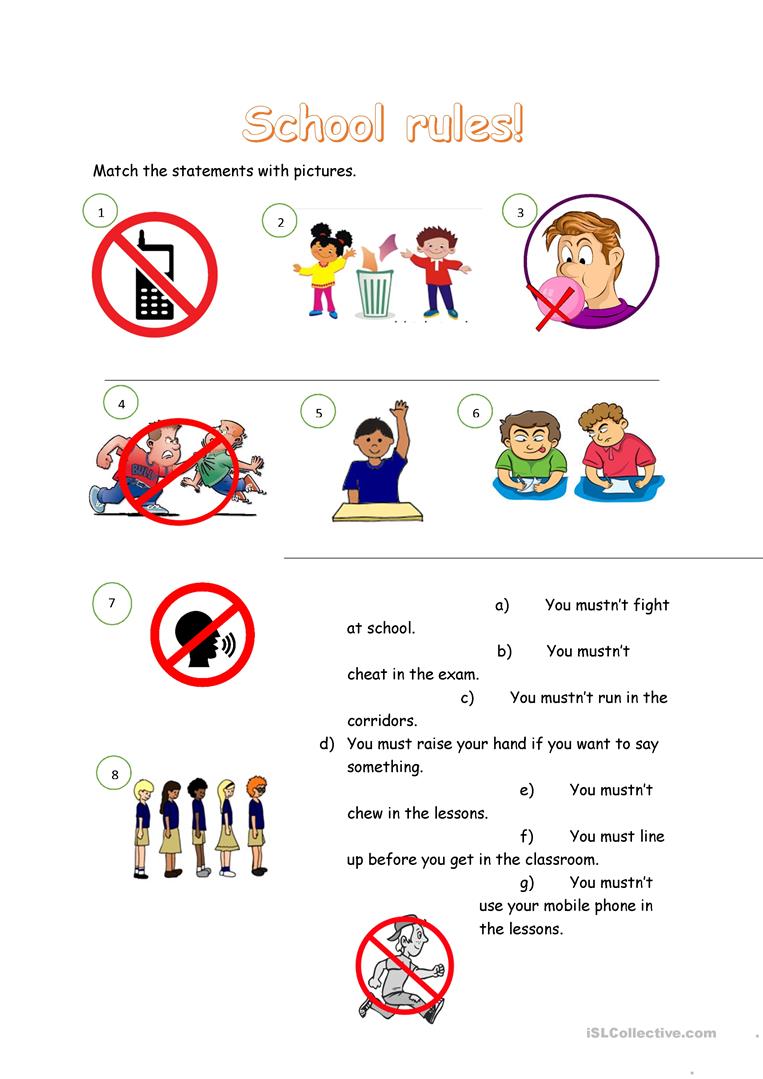 8
تدريبات
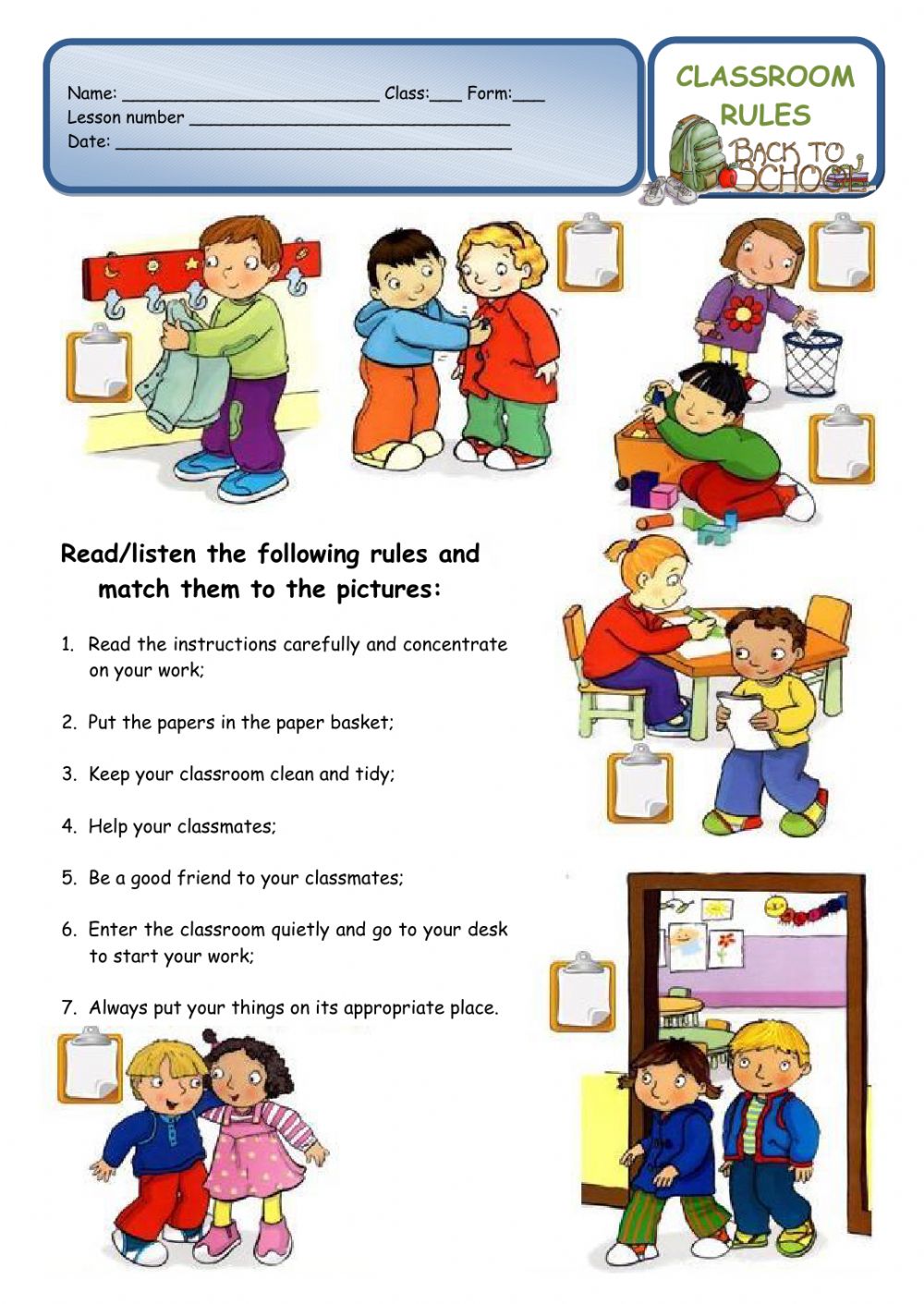 9
قص ثم ألصق
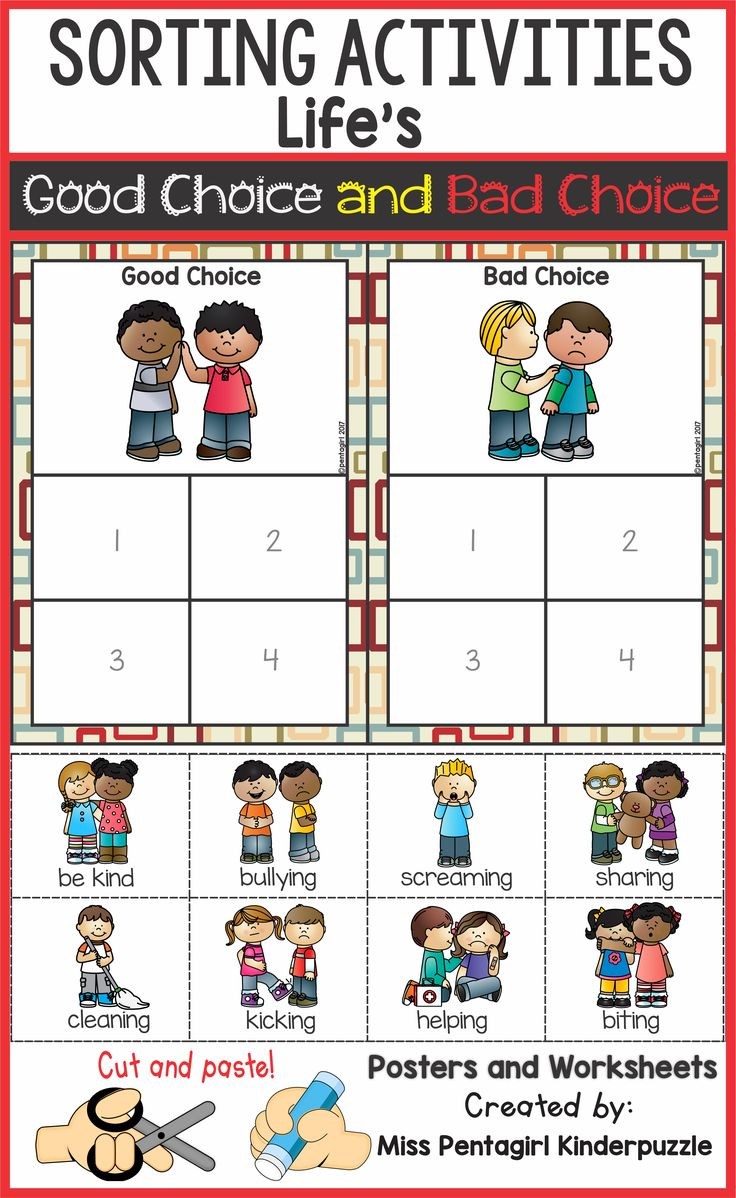 10
اقرأ بعض القوانين المدرسية
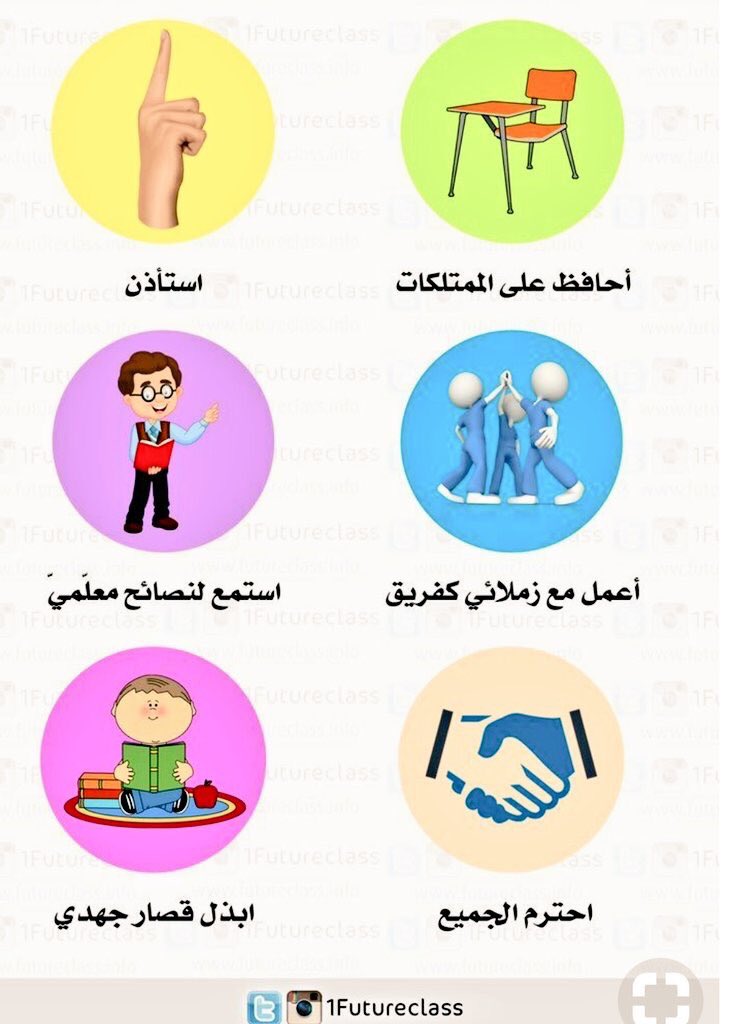 11
ضع دائرة حول السلوك الصحيح
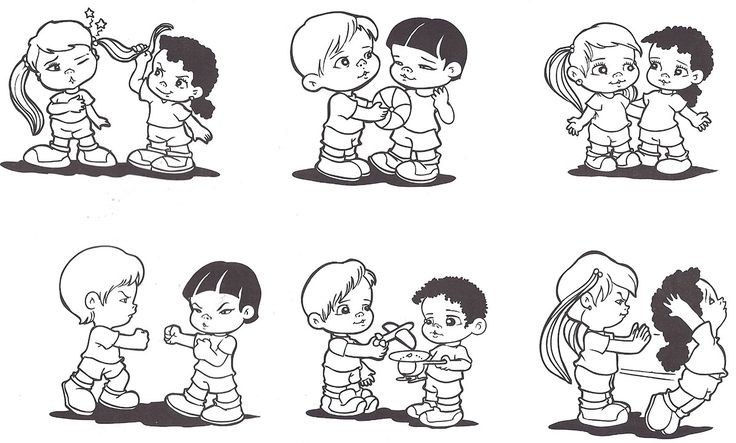 12
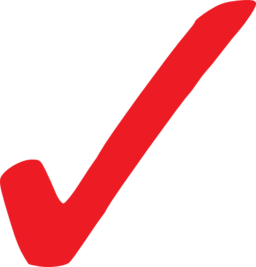 ابحث عن السلوك الصحيح
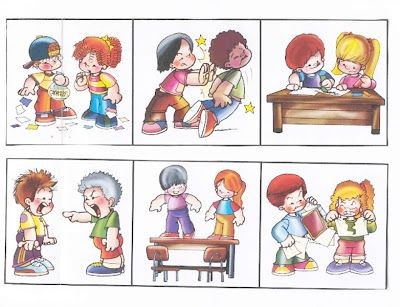 13